ЦНППМ
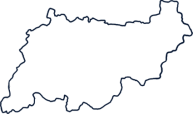 Кострома
Центр   непрерывного   повышения   профессионального мастерства   педагогических   работников
Типовой макет регионального индивидуального маршрута педагогического работника: 
структура, содержание, этапы формирования
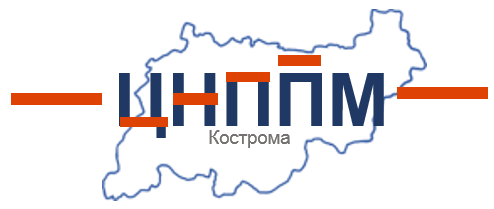 Компоненты ИОМ
Целевой: постановка целей, мотивов, потребностей 

Диагностический: определение системы диагностического сопровождения 

Содержательный: обоснование структуры и отбор содержания, их систематизация и группировка

Технологический: определение используемых педагогических технологий, методов, методик 

Результативный: формулировка ожидаемых результатов, определение видов деятельности, подтверждающих результативность мероприятий ИОМ
КОМПОНЕНТЫ
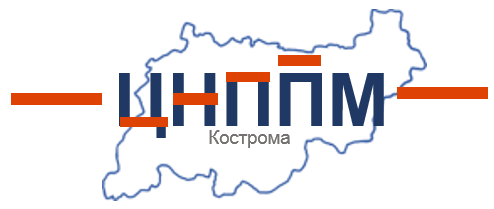 Понятие ИОМ
Индивидуальный образовательный маршрут – комплекс мероприятий, включающий описание содержания, форм организации, технологий, темпа и общего времени освоения педагогическими работниками и управленческими кадрами необходимых знаний, умений, практических навыков и опыта, основанный на персонифицированном подходе к организации дополнительного профессионального образования, в том числе учитывающем актуальные дефициты профессиональных компетенций педагогических работников и управленческих кадров, их личностные ресурсы, педагогический и управленческий контекст образовательной организации, в которой они работают, а также возможности 4 и ресурсы системы дополнительного профессионального образования федерального и регионального уровней.
Индивидуальный образовательный маршрут – комплекс мероприятий, включающий 
описание содержания, 
форм организации, 
технологий, 
темпа и общего времени освоения педагогическими работниками и управленческими кадрами необходимых знаний, умений, практических навыков и опыта, 
основанный на персонифицированном подходе к организации дополнительного профессионального образования, в том числе учитывающем 
актуальные дефициты профессиональных компетенций педагогических работников и управленческих кадров, 
их личностные ресурсы, 
педагогический и управленческий контекст образовательной организации, в которой они работают, 
а также возможности и ресурсы системы дополнительного профессионального образования федерального и
регионального уровней.
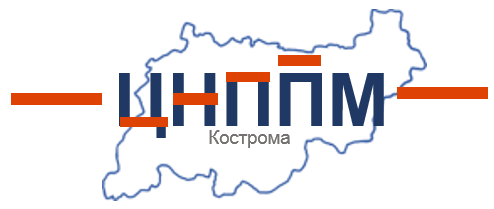 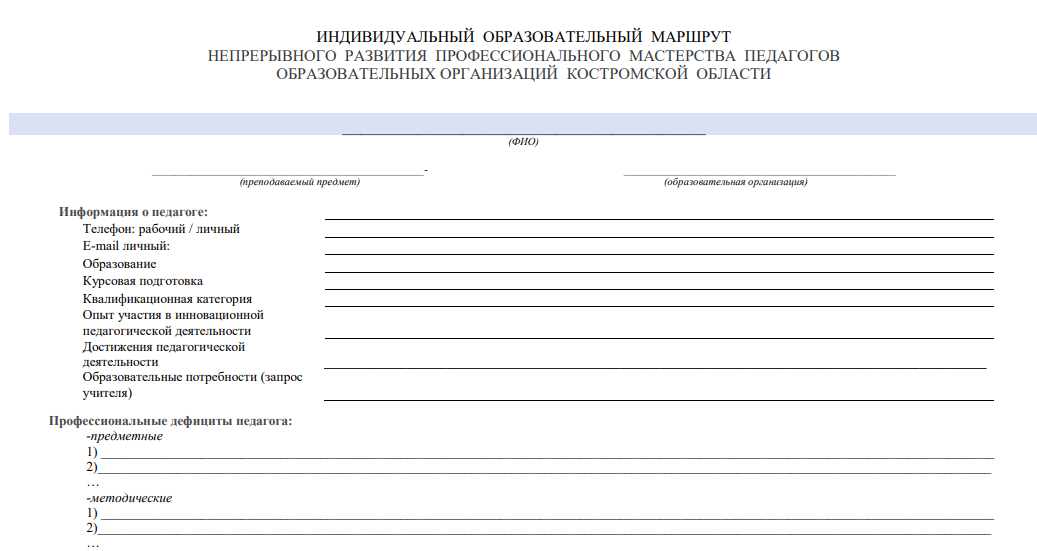 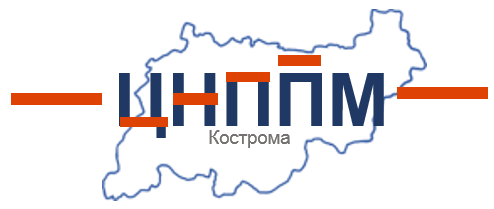 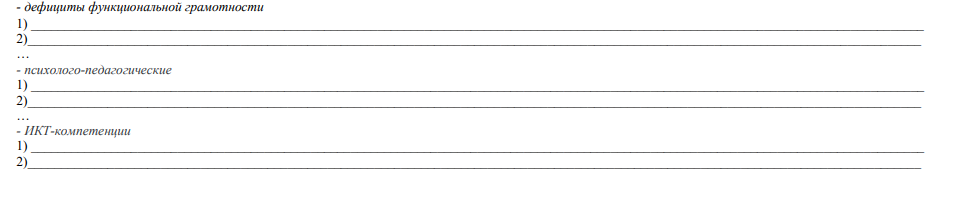 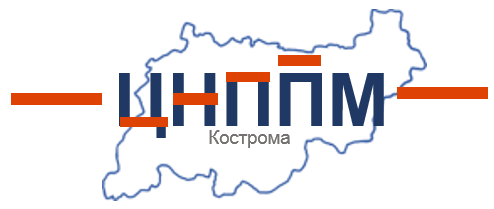 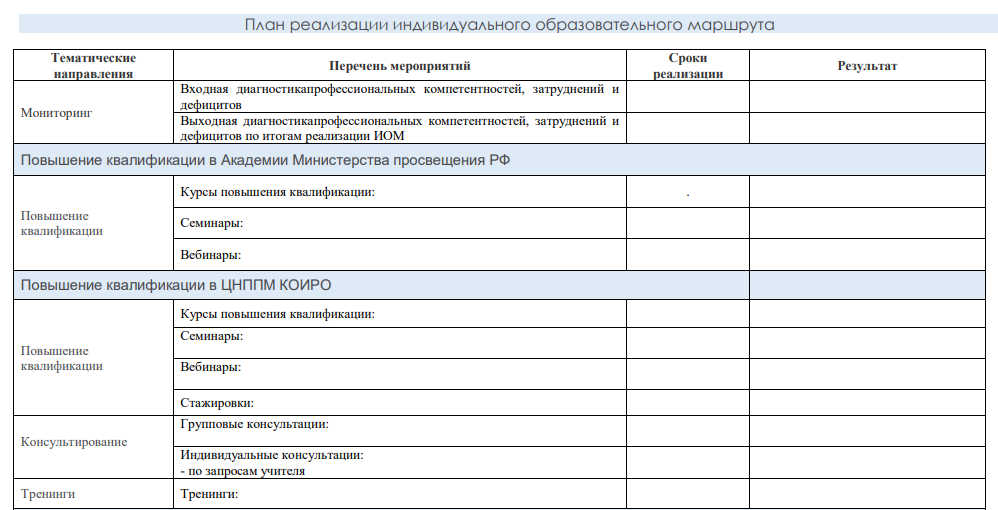 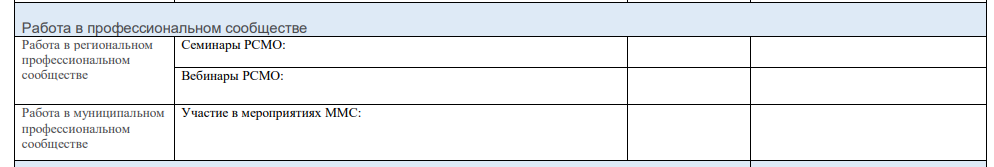 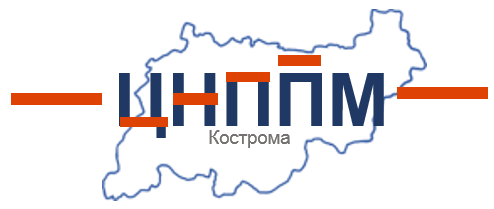 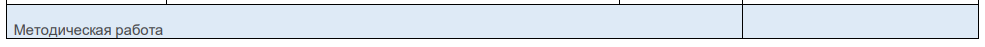 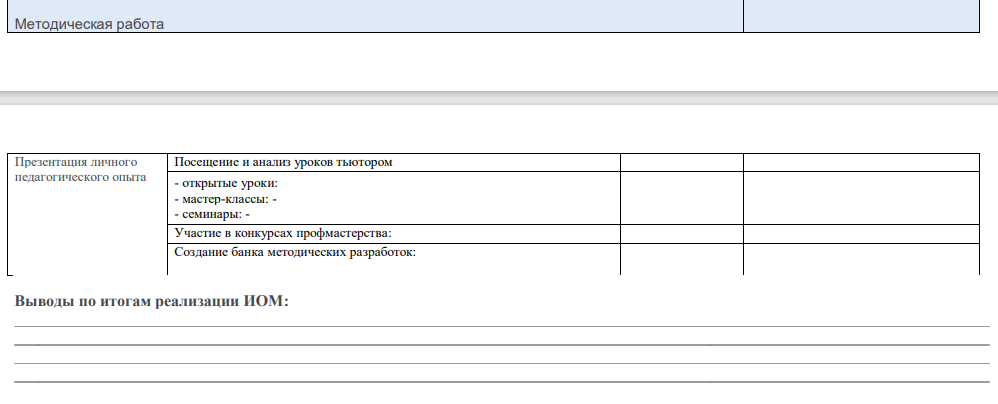 «____» ___________202_ г. 
 
Региональный методист ______________ /________________/ подпись фамилия, инициалы 
 
Руководитель образовательной организации ______________ /________________/ подпись фамилия, инициалы 
 
С выводами ознакомлен(а) _________________ /_____________/ подпись педагогического фамилия, инициалы работника